Field and Lab Class Registration (CVent)
North Carolina Department of Transportation
Materials and Tests Unit Classes
Asphalt 
Concrete 
Soils
Labs
Welding
What does CVent do for everyone?
Through CVent Registrants can
Register for class – selection of more than one class
Have the ability to modify his/her registrations
Pay for classes
Receive a receipt for monies spent on classes
Receive detail confirmation for class information
CVent allows others to register for an individual
CVent groups classes together for an individual
CVent tracks all financial transactions
Check and balance for class attendees 
Registrations are accounted for through CVent
Allows for refunds
Allows mass emails to registrants regarding class changes or cancellations
Field and Lab Classes 2021
2021 Statistics

There were 250 classes taught by the Materials and Tests Unit in 2021

There were 3,749 people registered for classes - after refunds, cancellations, and cancelled classes 2,381 individuals were trained

There were 356 refunds made

$856,085.00 amount collected from training fees (not near enough to cover all of training expenses from registrations)
Process
Trainers set up venues for classes

Master spreadsheet is created for classes for each calendar year

Classes are added to CVent on a quarterly basis

Registration opens

Registrants register for classes

Registrations are posted to Vendor daily

Registrants receive class confirmation from CVent

Classes close 5 days prior to class start date so class can be finalized for trainers (staff compares CVent to Vendor to make sure all attendees are accounted for, prepare and send to instructor email for those that have been removed from class and issued refunds, post information in house on files - prepare folders for class)
Registrants attend class – take exams 

Trainers grade exams, type spreadsheet with grades for posting to webpage - forwards to training office

Trainers forward written exams and all necessary documents to training office

Training staff post grade spreadsheet to web page

Grades are posted to Vendor (HiCams)  once exams are received from trainer

If attendee passes his/her exam and all prerequisites are met, certification is made by training staff

Certification status for individuals can be reviewed @ the Approved Products web site (below) NEXT SCREEN
https://apps.ncdot.gov/vendor/approvedproducts/

Google NCDOT Vendor Approved products to find website.
Approved Products Listing (to view Certifications)
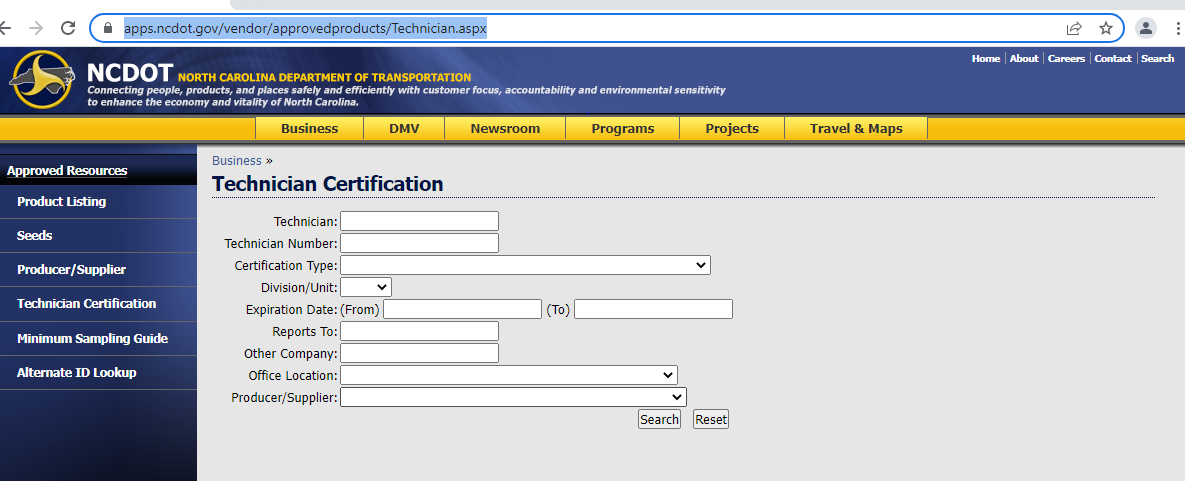 Link https://apps.ncdot.gov/vendor/approvedproducts/Technician.aspx
Enter name in Technician Field.Press Enter, names that match will pop up.Click on name to select.
All certifications for individual will appear, this screen can be printed for view of records.
Now to Register
Accessing the Registration Program
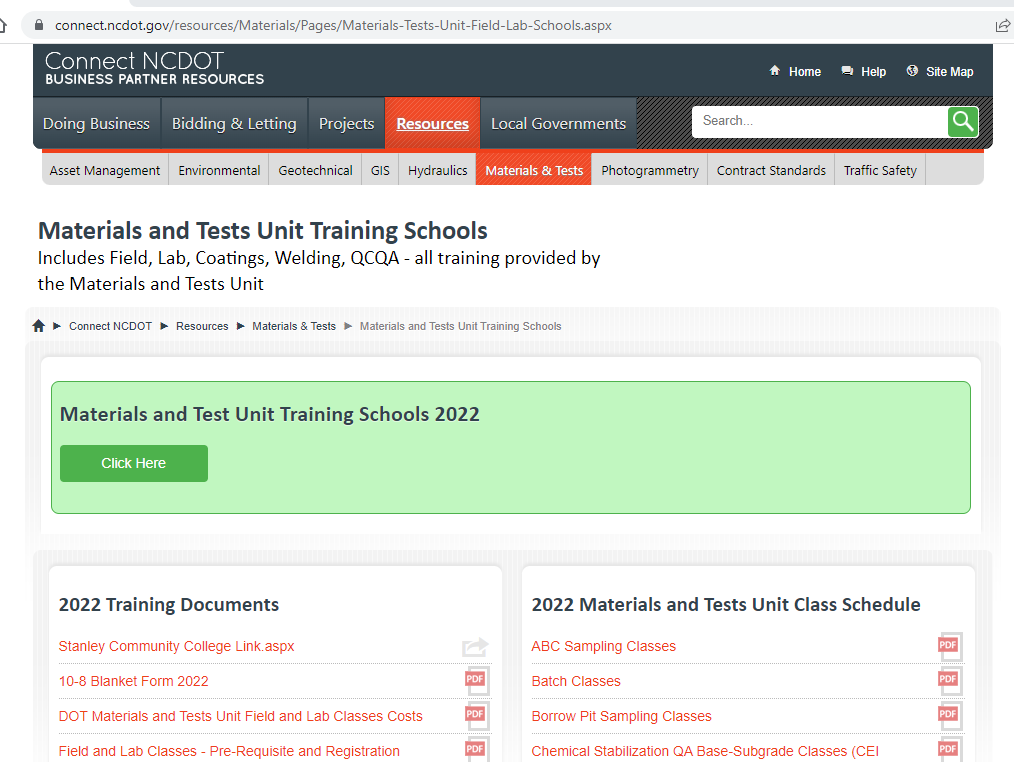 Applicants can search (google) Materials and Tests Training and select the below option
connect.ncdot.gov 
or use the below link to connect https://connect.ncdot.gov/resources/Materials/Pages/Materials-Tests-Unit-Field-Lab-Schools.aspx
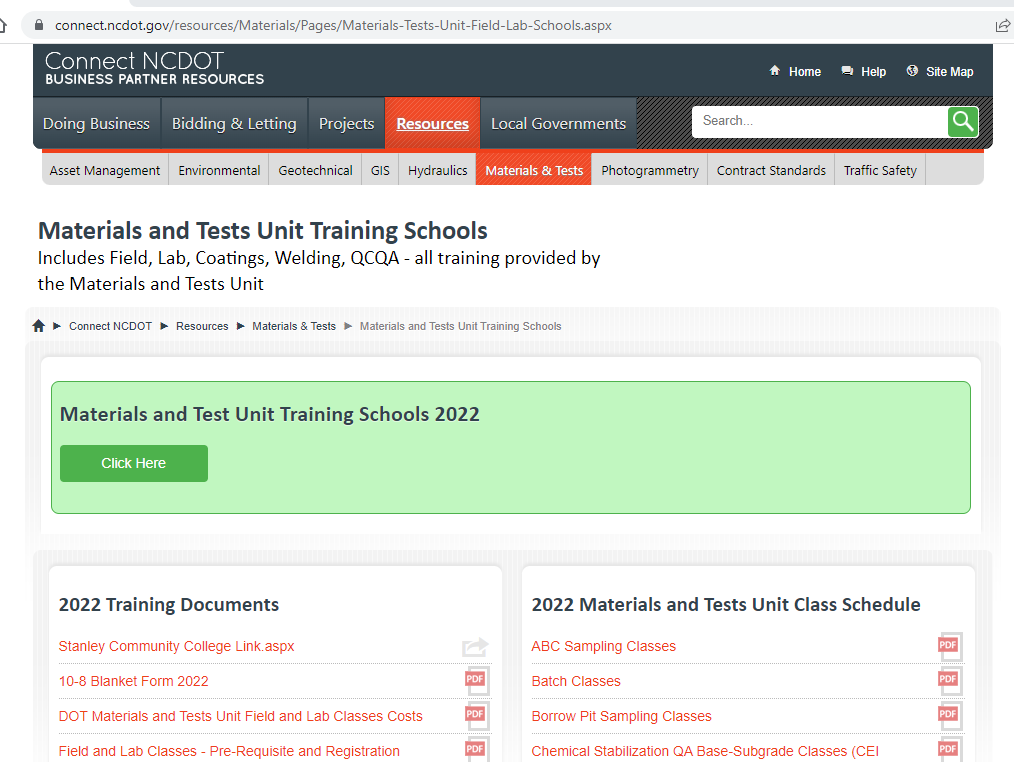 Click Click Here inside the Materials and Test Schools 2022 Green Box

Notice below the training box on the left side of screen shows additional documents for training assistance.

On the right side of screen are PDF files showing the tentative class schedule for entire year.  This assists users that need to see what we will be offering at a later date.
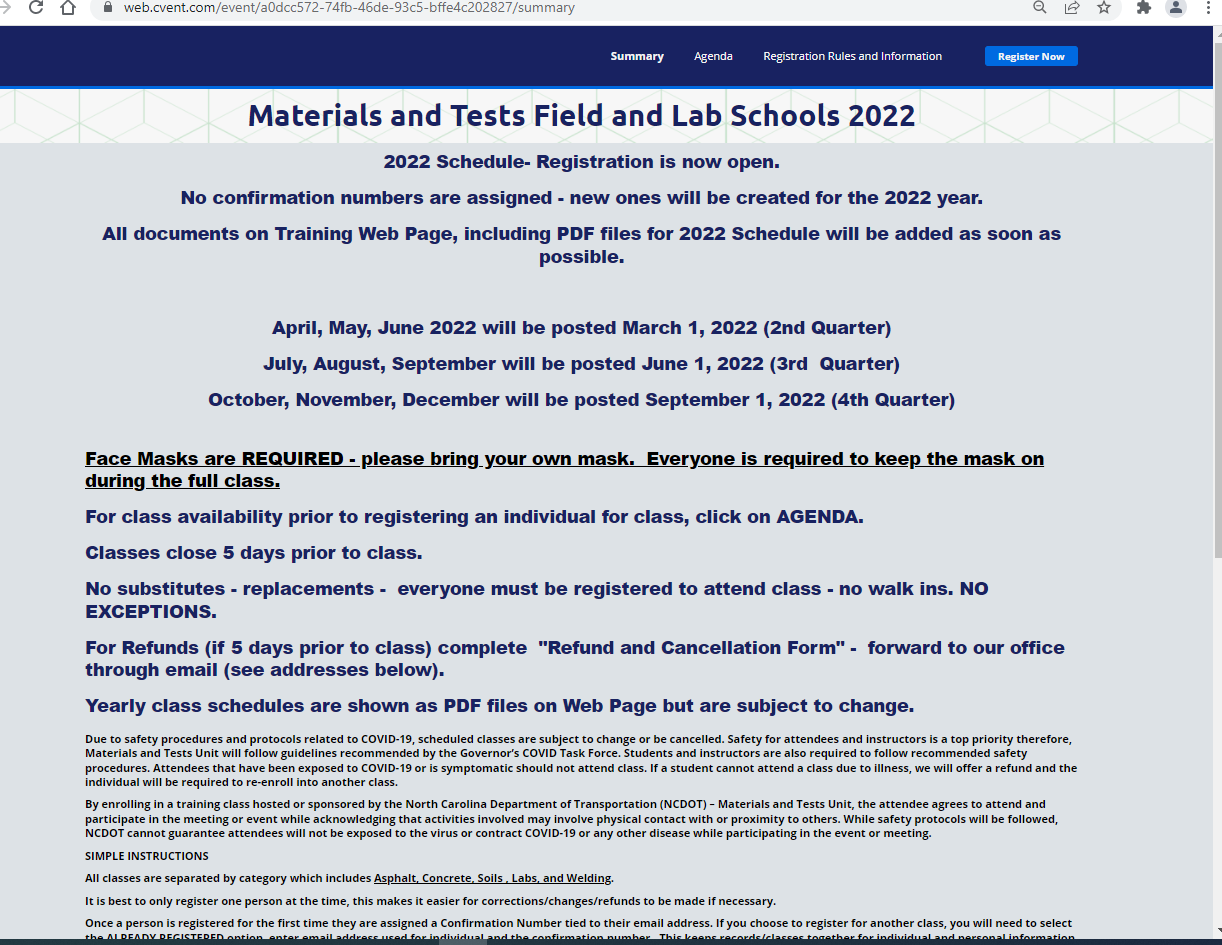 This first screen is referred to as the Summary Page. The Summary Page is where Registration starts.
Please read all the information on the Summary Page for it is vital for the operation of the registration process and for all to understand rules that apply.
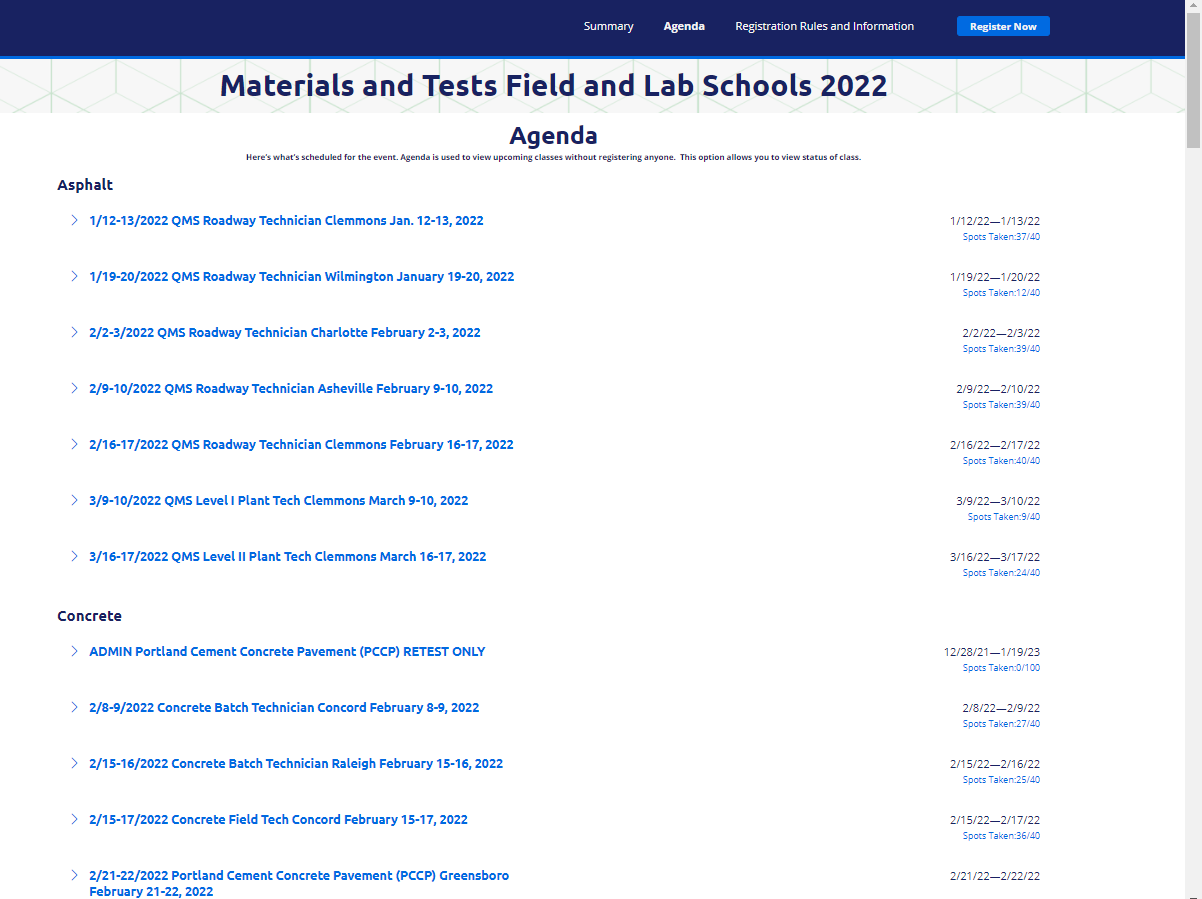 Agenda page allows one to view classes and available slots prior to registering.
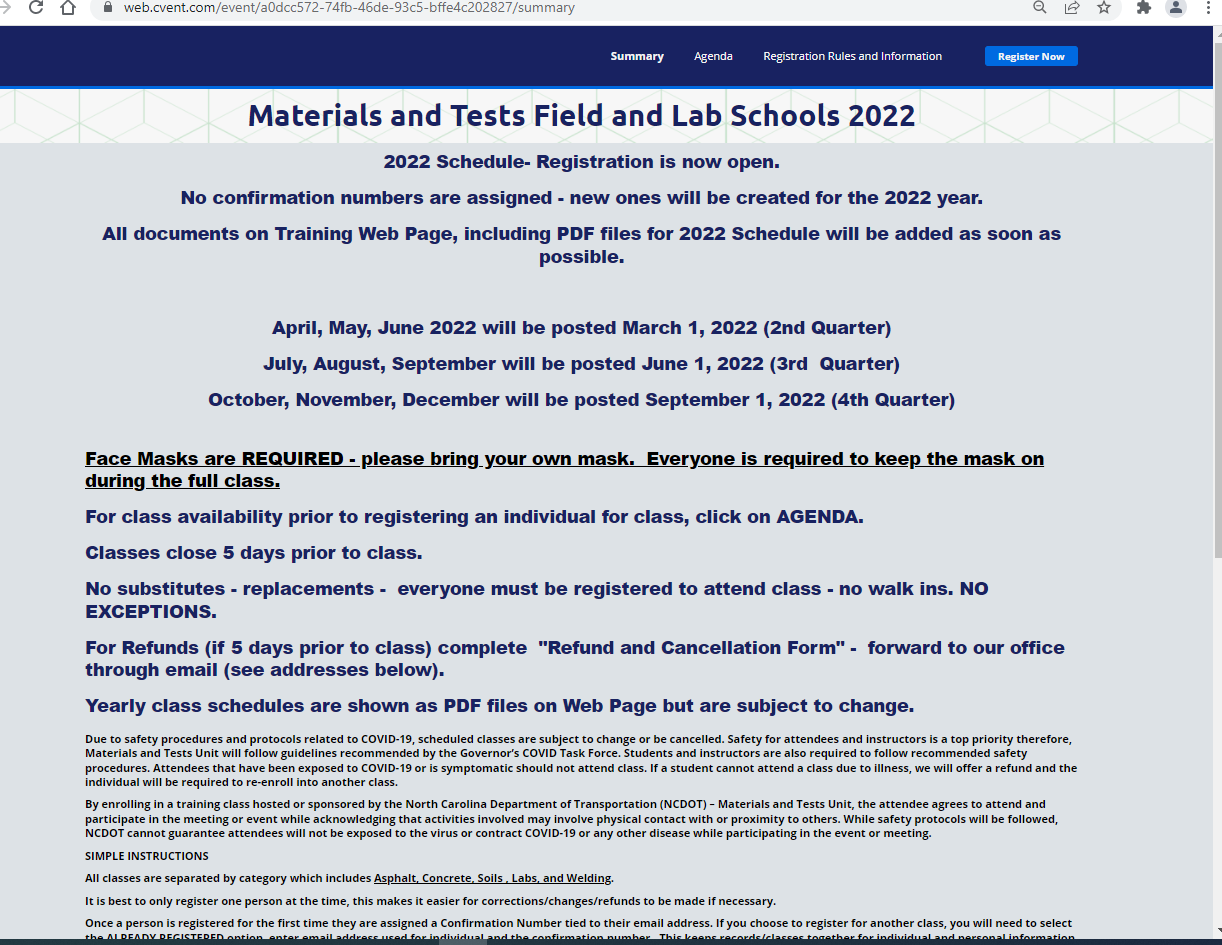 To start Registration Click
 Register Now
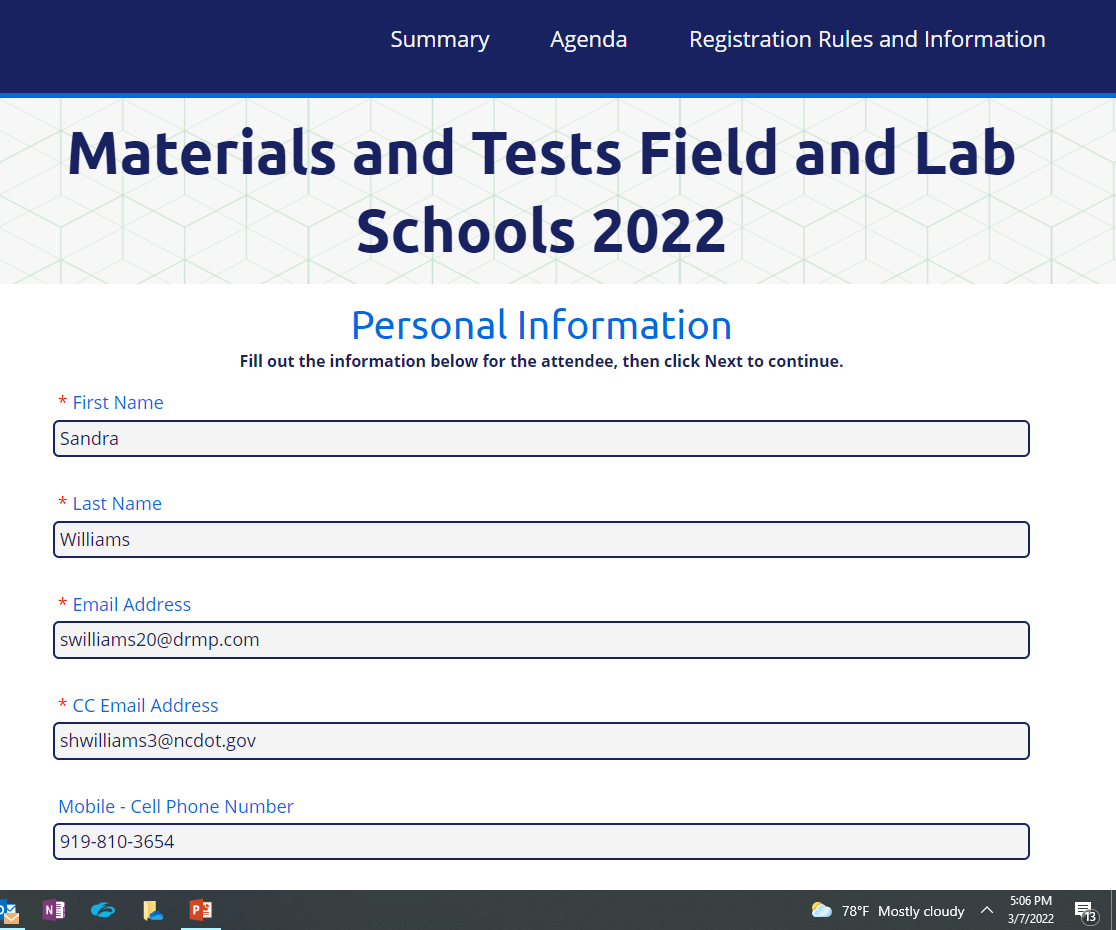 Personal Information
Fill out Personal Information fields.

Email Address – should be registrant’s information.
CC Email Address – should be the person completing the registration.
Both email addresses will receive the confirmation email once the registration is finalized.
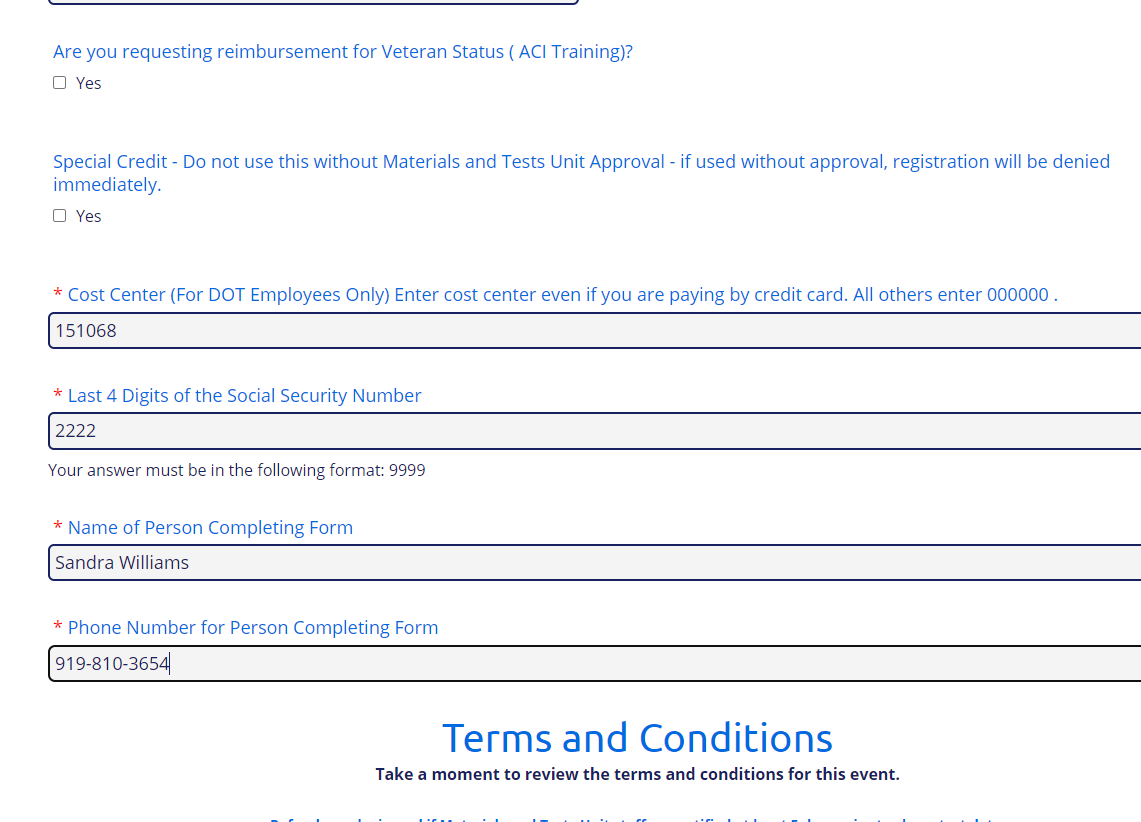 Special Credit - there are no credits existing for 2021 or 2022, field is only to be used if training staff request it be used for a payment.
Cost Center - DOT staff can use P-Card or Credit Card for payment,  Cost Center still needs to be entered.
If Transfer of Funds is used for payment, this field is important so the monies can be moved from the DOT Cost Center to the Materials and Tests Unit Training account.
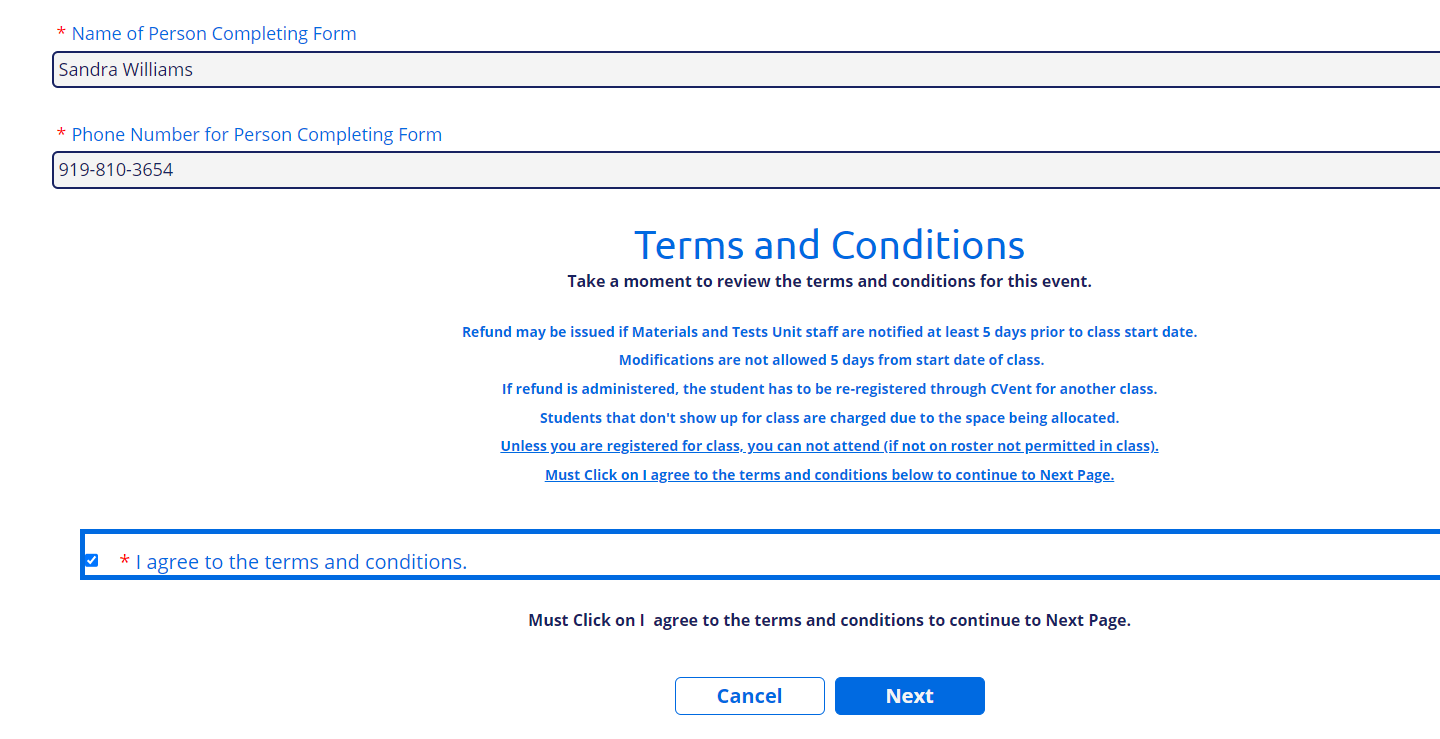 Please read terms and conditions. 

Click on I agree box.  

Click on Next.
Selecting Classes
After entering all the demographics, classes can be selected. 
More than one can be selected at a time.
DO NOT unselect class if you add more classes during a modification process, you will not be charged for classes again. 
There are five categories of classes - Asphalt, Concrete, Soils, Labs, and Welding.
Each category identifies classes within. 
Within a Category classes are listed by Date of Class.
ADMIN CLASSES ARE FOR PAYMENT ONLY, you will be directed by training staff to use this selection.
Scroll to the bottom of page after selecting all the classes needed.
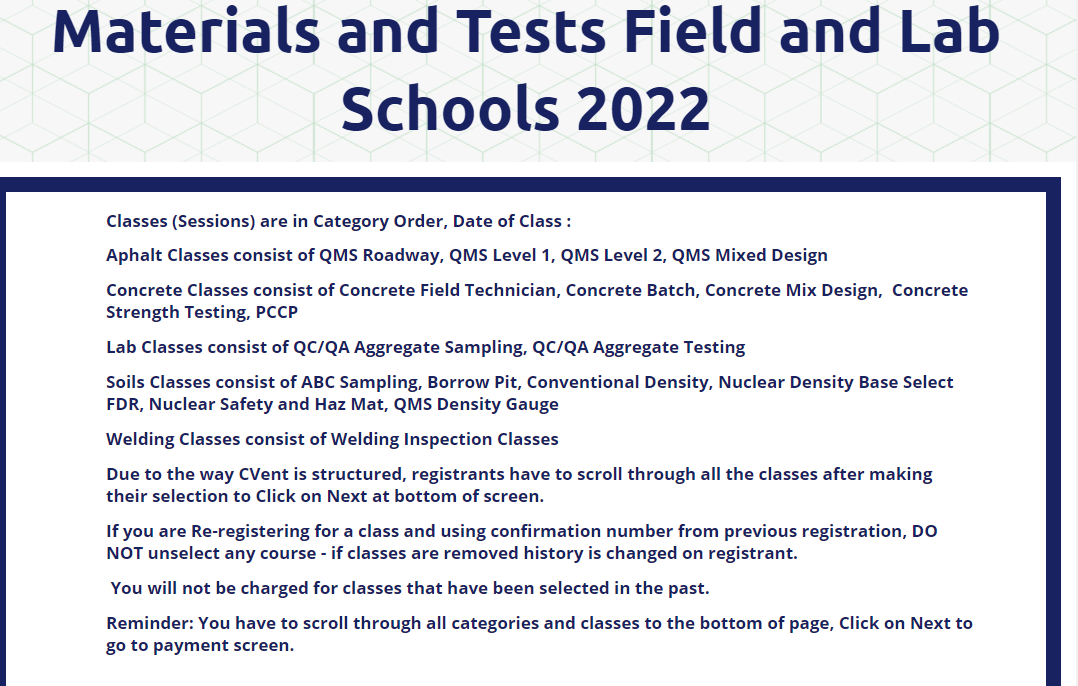 Individual Class  information shows in each category with additional notes
Admin Classes are used for pay of class only – training staff will direct someone to use this entry.
Each Category of classes has this option.
Click on Drop down for selection of class type.
Once selection is made Click Select button.
Once a class is selected as shown, find other classes if necessary and select, to finish scroll to bottom of page to continue.
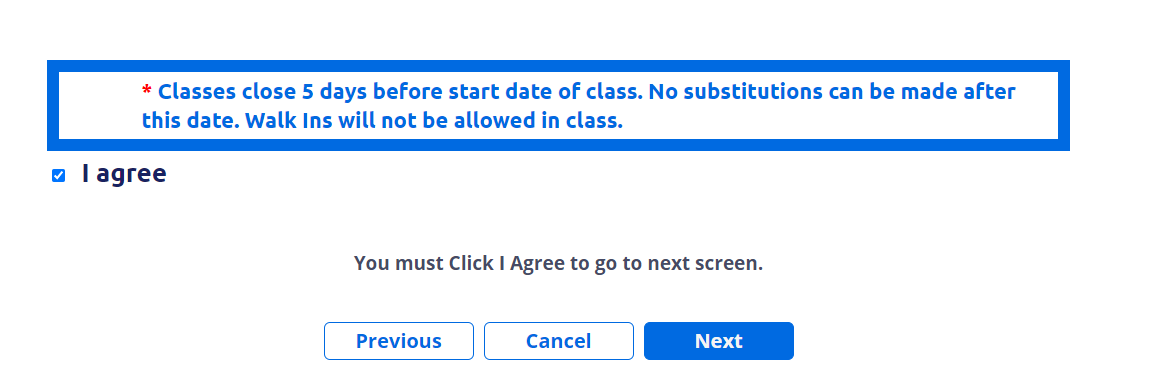 After selecting all classes needed, scroll to the bottom of page.

Click I Agree to continue.

(This statement reminds registrants classes close 5 days prior to class start date and no substitutions.)
 
Click on Next.
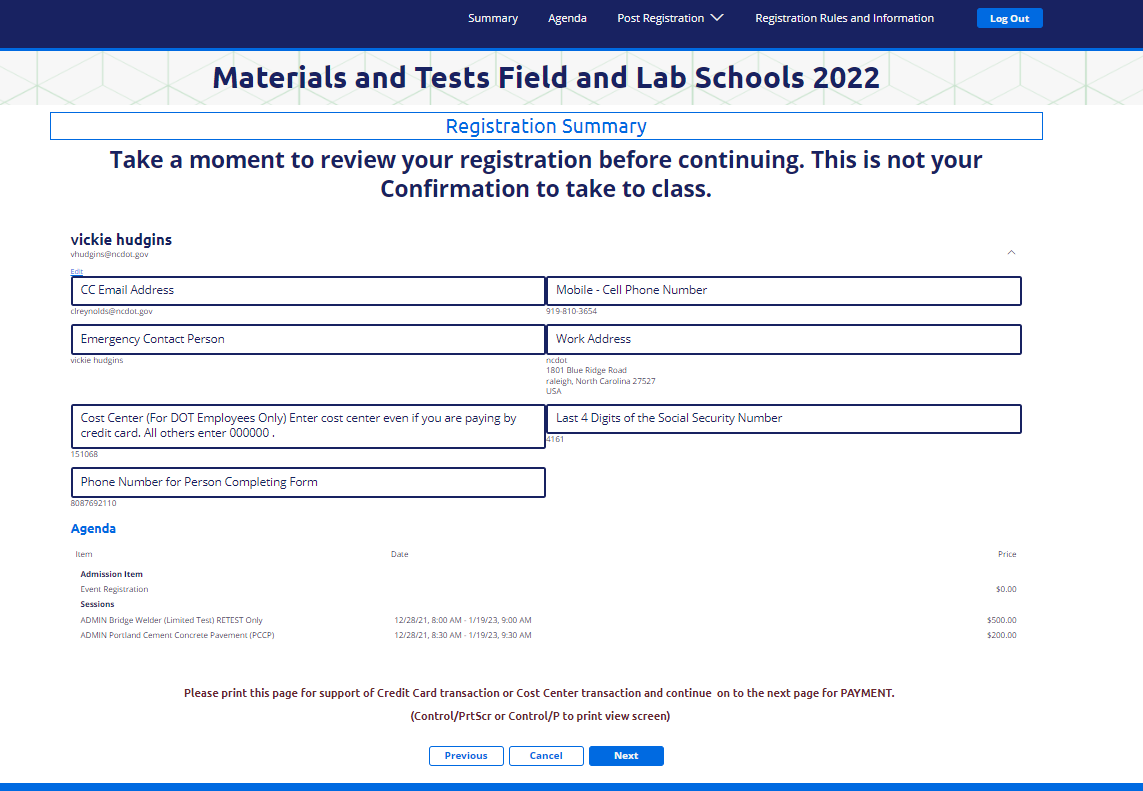 Registration summary page shows detail of information, including classes and cost.Above pages are not a confirmation, must click next. Payment information is entered on order summary page.
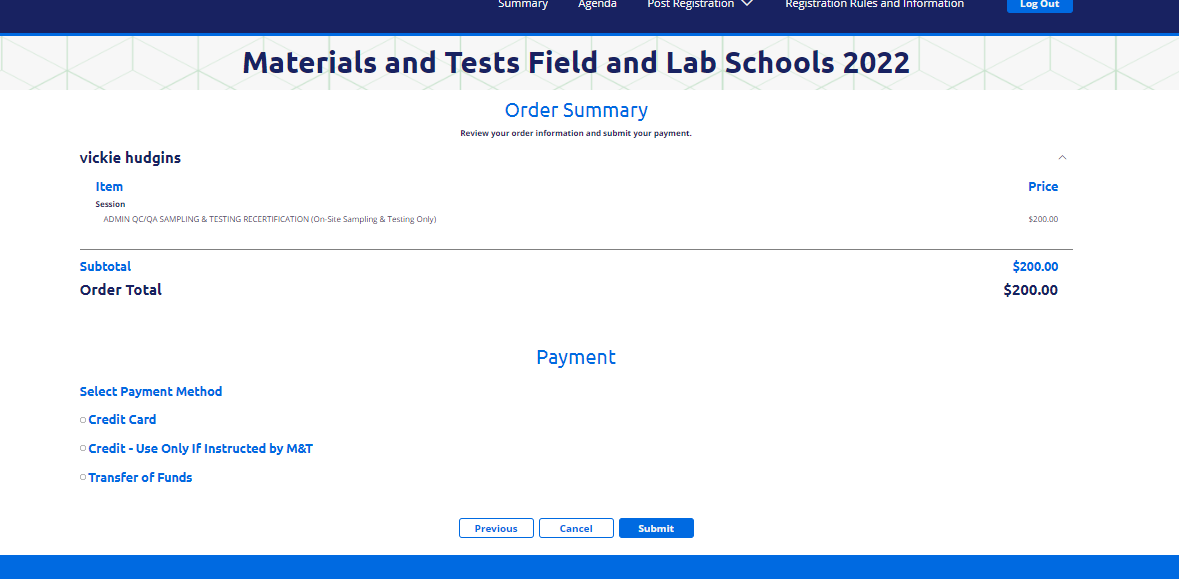 Order Summary shows total of class charges.

Click on type of payment (DOT staff should use credit card or Transfer of Funds - for Transfer of Funds cost center should have been entered on personal information page).

Once selection is made -  click Submit
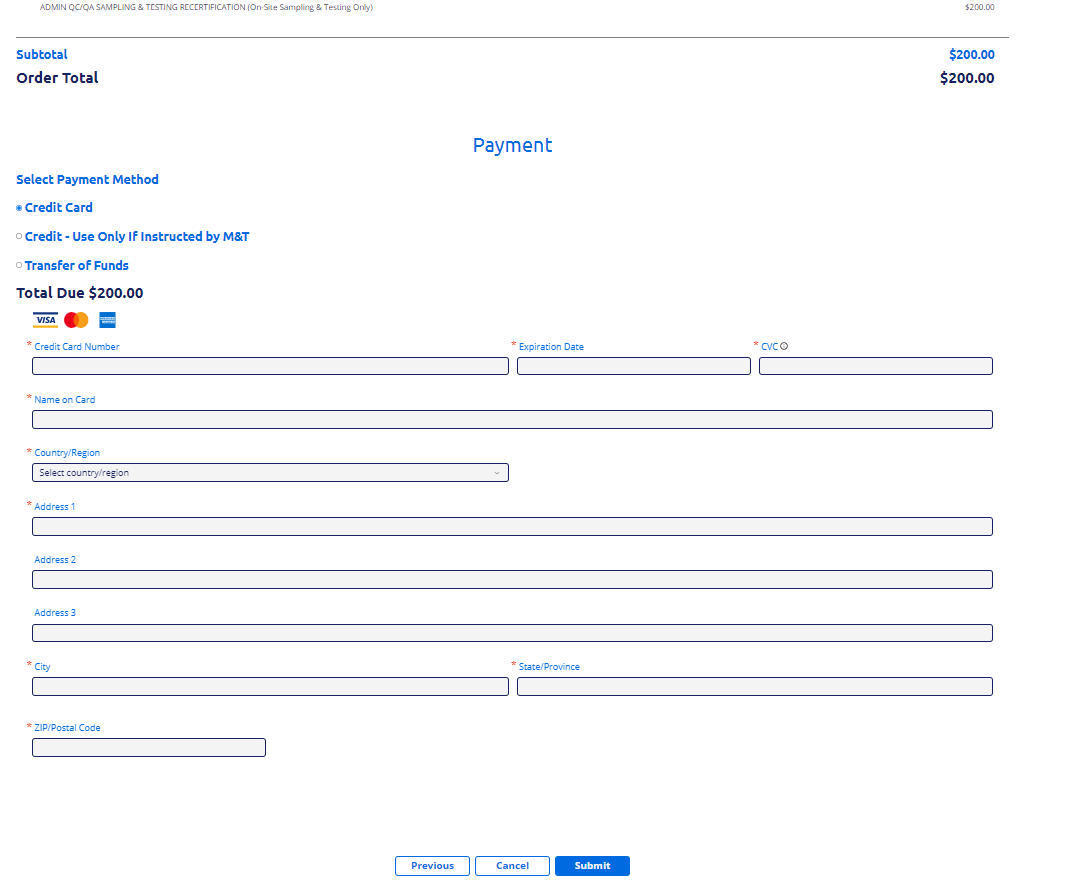 Once Credit Card information is entered, click on Submit
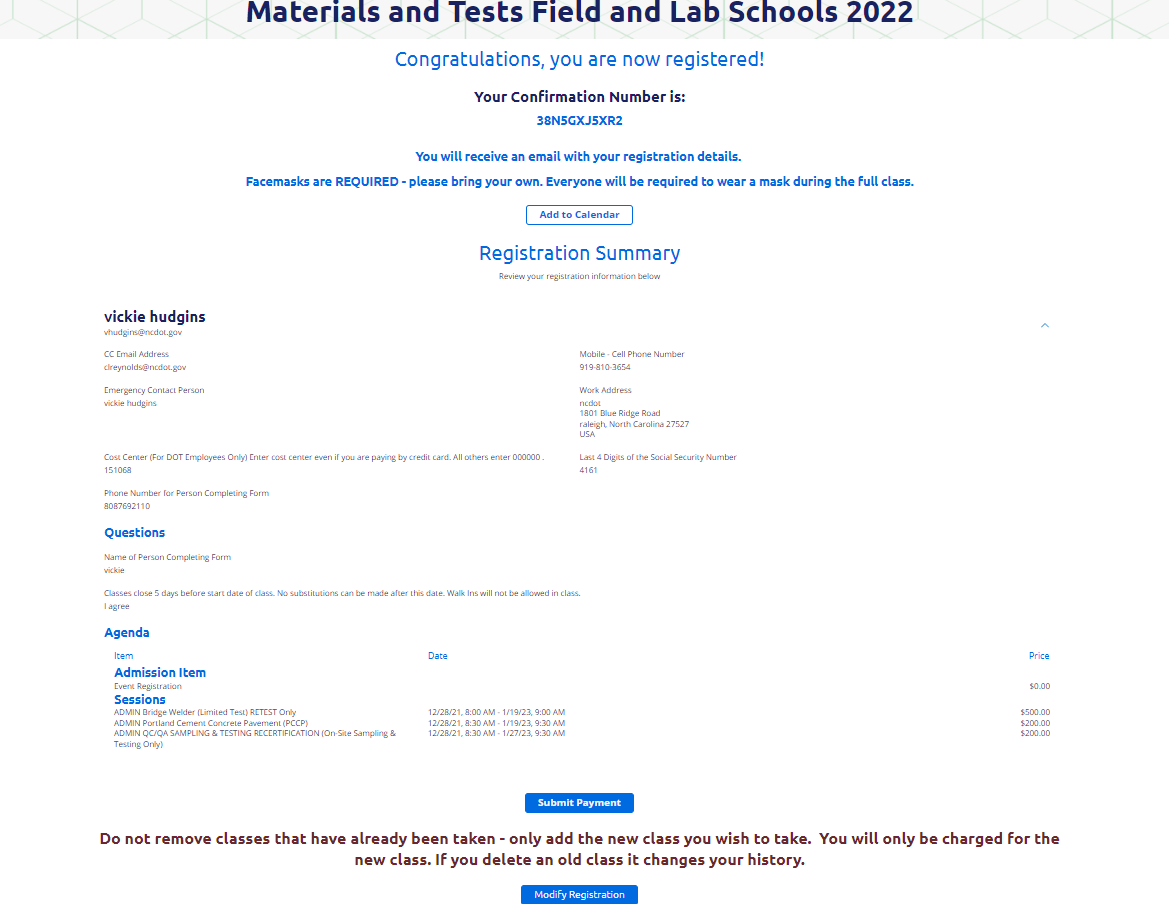 You should receive this message letting you know that your registration is successful. 

A confirmation email will be sent to both email addresses  entered on registration.

Once a person  has registered for a class, to register for another class they must use the confirmation number assigned and use the Already Registered function.

This keeps all their classes together under one name.
Once the registration process is completed, a confirmation email will be sent out to the  registrant and the cc email entered on the demographics page. 
Confirmation emails are lengthy;  however, it provides all the information the registrant will need including class information.

Contacts for assistance 

 Vickie Hudgins vhudgins@ncdot.Gov  
(919) 329-4241 

Curtina Reynolds  clreynolds@ncdot.Gov 
(919) 329-4240 

Sandra Williams  shwilliams3@ncdot.Gov
(919) 810-3654
Conclusion